5
O‘zbek tili
sinf
Mavzu:
Jumaniyoz Jabborov
YONIQ “KO‘K CHIROQ”
she’ri
MUSTAQIL BAJARISH UCHUN TOPSHIRIQLAR
1. Mustaqil ish. “Ko‘cha qoidalari” va “Ko‘cha harakati qoidalari” o‘rtasidagi farqni tushuntiring. (186-bet)
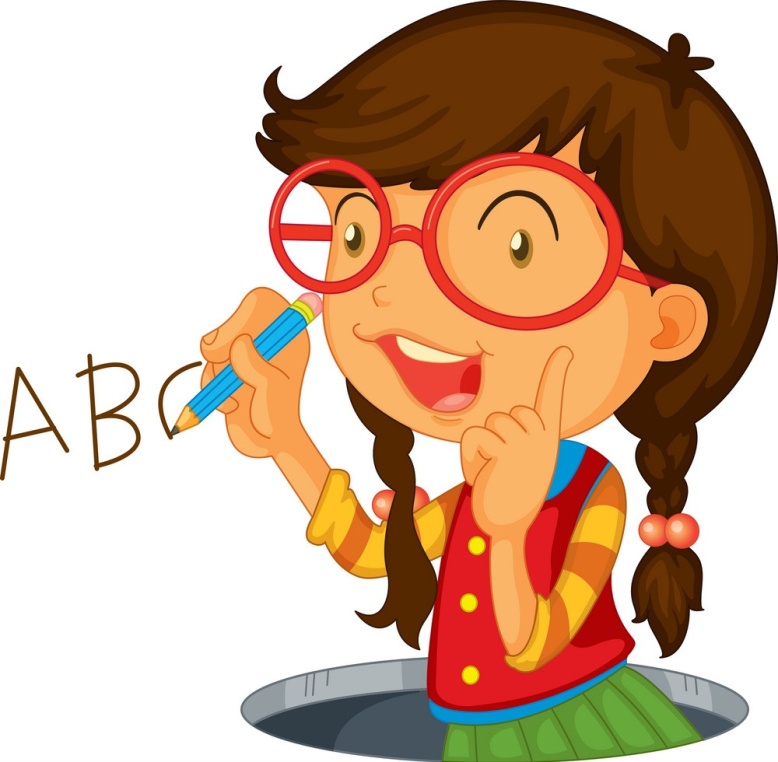 2. O‘zingiz yoqtirgan transport turini ta’riflab, kichik matn tuzing. (186-bet)
MUSTAQIL BAJARISH UCHUN TOPSHIRIQLAR
“Ko‘cha qoidalari”
1. Ko’chada va yo‘llarda 
o‘zini tutish odobi.
2. O‘zidan kattalarga 
hurmatda bo‘lish.
3. Ko‘chadagi ozodalikka 
rioya qilish.
4. Muomala madaniyatiga 
e’tibor berish.
“Ko‘cha harakati qoidalari”
1. Yo‘llarda harakatlanish 
qoidalarini buzmaslik.
2. Jamoat transportida yurish 
qoidalariga amal qilish.
3. Yo‘l belgilariga rioya 
qilish. 
4. Piyoda sifatida o‘z 
majburiyatlarini bilish.
BEKATDA
1- topshiriq. Suhbatni o‘qing va davom ettiring.
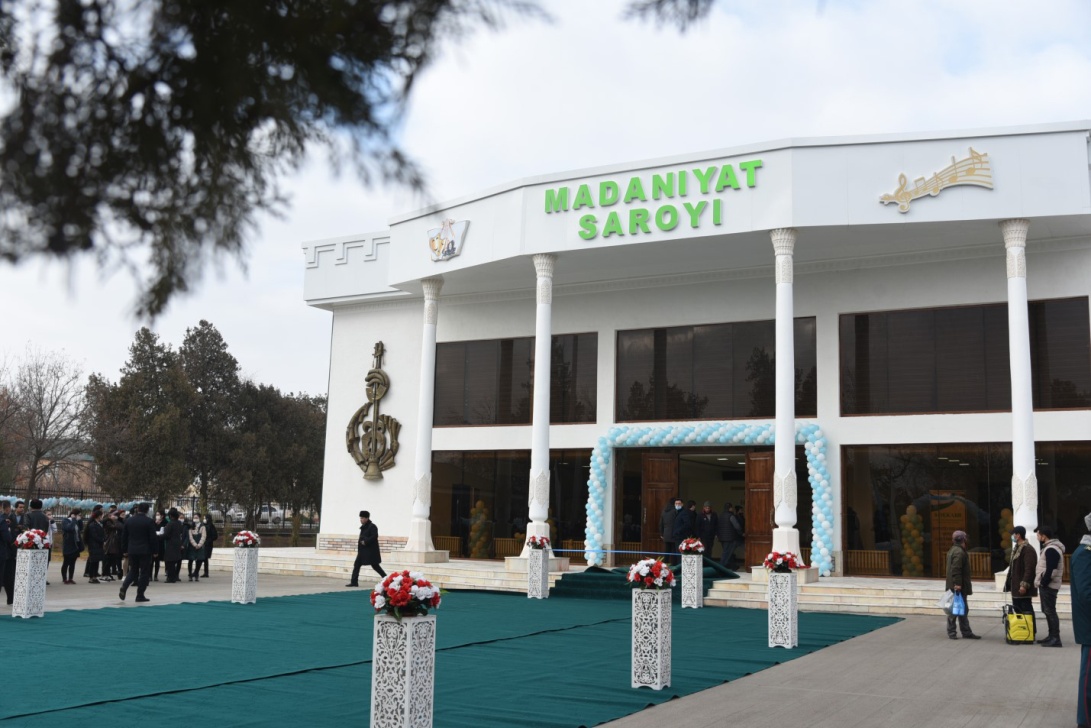 - Dono, qayerga bormoqchisan?
- Madaniyat saroyiga boraman. 
Sen-chi Nodir?
- Hozir uyga boraman. Keyin bobom 
bilan teatrga tushamiz.
- Bu yerdan qaysi avtobusga chiqasan?
- U yerga 4-avtobus bilan yetib 
olaman. O‘zingiz-chi?
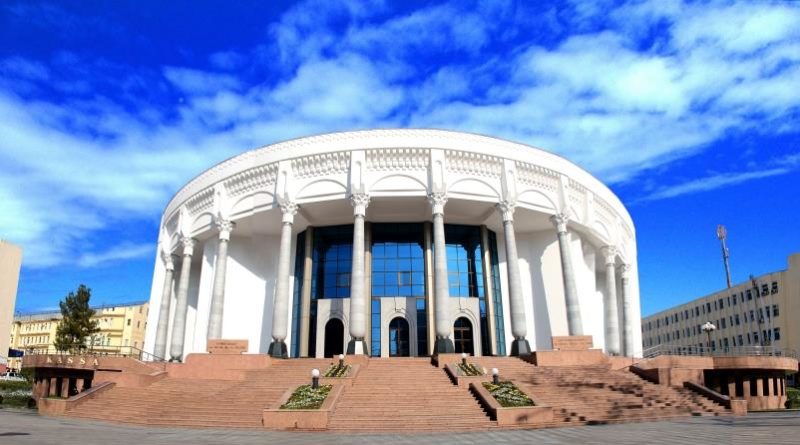 BEKATDA
1- topshiriq. Suhbatni o‘qing va davom ettiring.
- Men ikkita transportga chiqishim 
kerak. 94-avtobus bilan markaziy 
bekatga boraman. U yerdan 
yo‘nalishli taksiga o‘tiraman va u 
bilan uygacha boraman. Nodir, 
ayt-chi, qaysi transportda yurish 
senga yoqadi? Nima uchun?
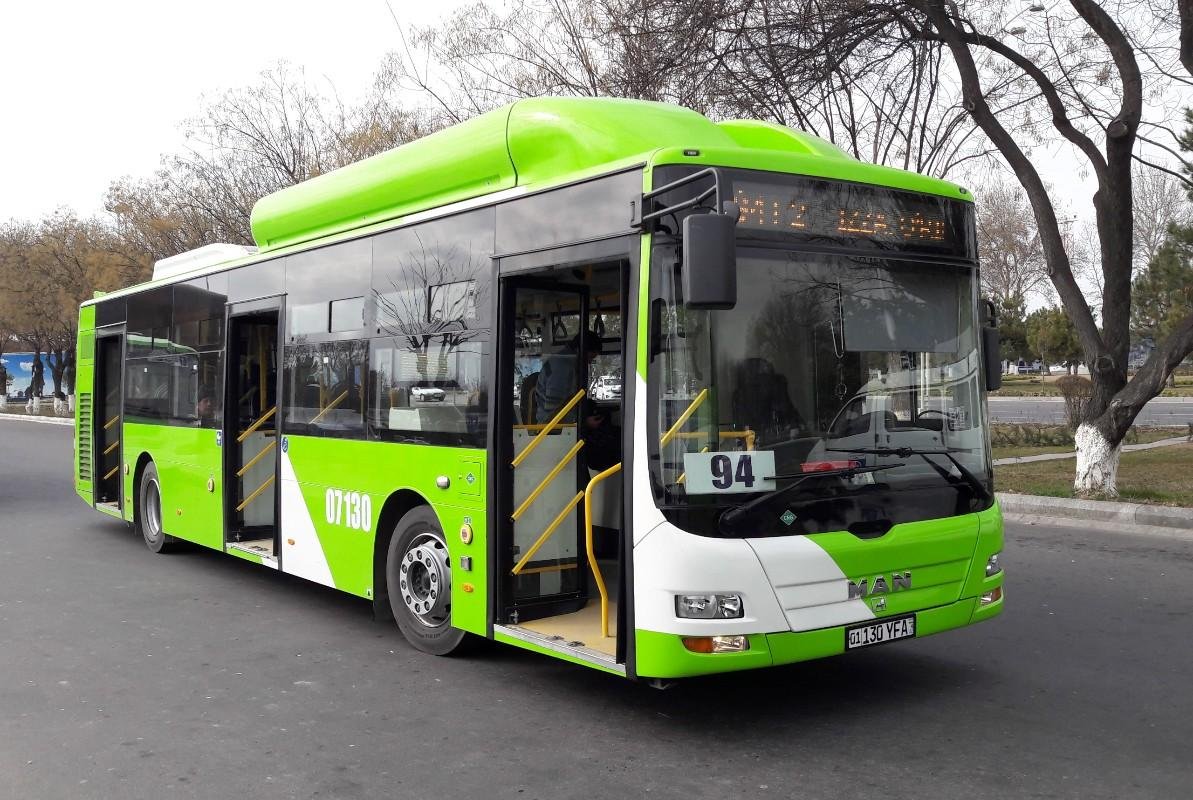 1-mashq (186-bet)
Tegishli so‘zlar yordamida javoblarni to‘ldiring.
1.  - Bu chiptani nima uchun olding?
     - Poyezd bilan Buxoroga …  .
- Nima uchun keyingi reysga yetib kelmadingiz?
     - Yo‘l yopiq …  .
3.  - Bekatda nima uchun turibsiz?
     - Tog‘amnikiga … .
4.  - Mashina nega to‘xtab qoldi?
     -  Benzin …  .
Mashqni tekshiramiz (186-bet)
1.  - Bu chiptani nima uchun olding?
     - Poyezd bilan Buxoroga borish uchun oldim.
- Nima uchun keyingi reysga yetib kelmadingiz?
     - Yo‘l yopiq bo‘lgani uchun yetib kelmadim.
3.  - Bekatda nima uchun turibsiz?
     - Tog‘amnikiga borish uchun turibman.
- Mashina nega to‘xtab qoldi?
     - Benzin tugab qolgani sababli mashina to‘xtab qoldi.
Muomala odobi
Telefonda murojaat qilish
-  Iltimos, Hamidni chaqirib bering.
-  Allo, Botir aka kerak edi.
-  Allo, shifoxonami?
-  Allo, qabulxonami?
-  Allo, Dildorani mumkinmi?
-  Allo, men dugonasi Barnoman.
2-topshiriq (187-bet)
Rasmdagi transport vositalarining nima uchun xizmat qilishini tushuntiring.
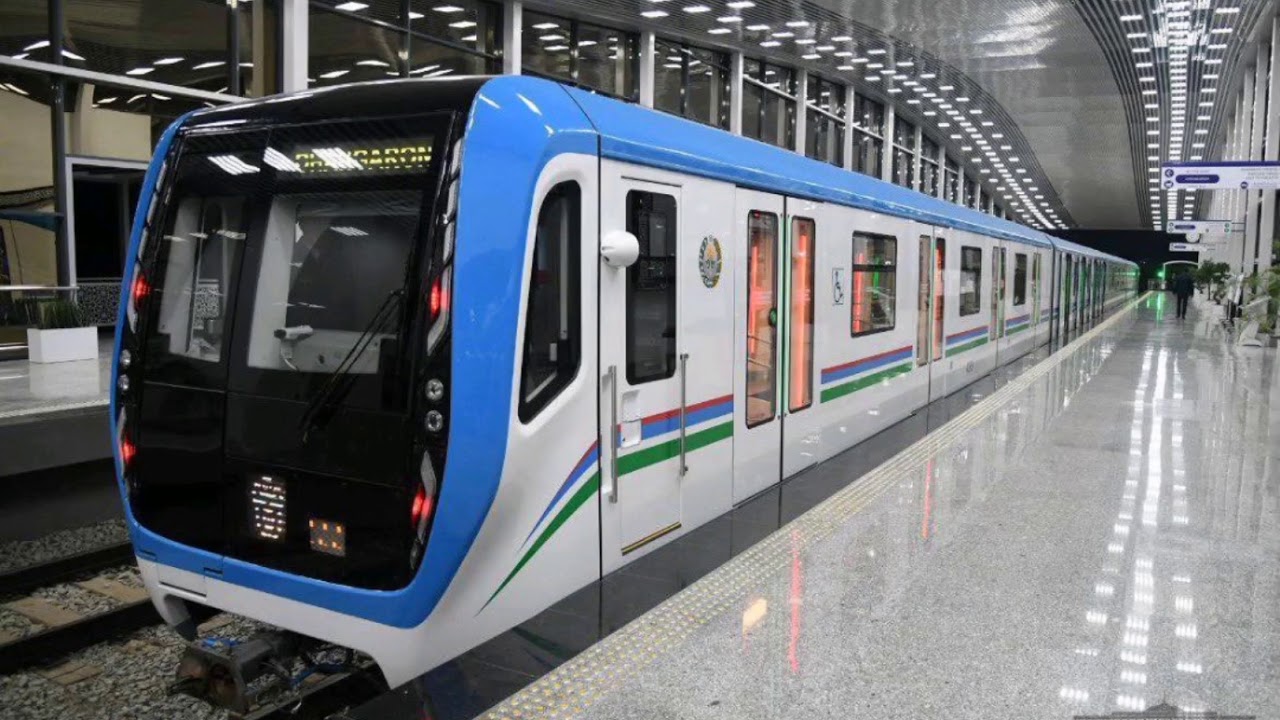 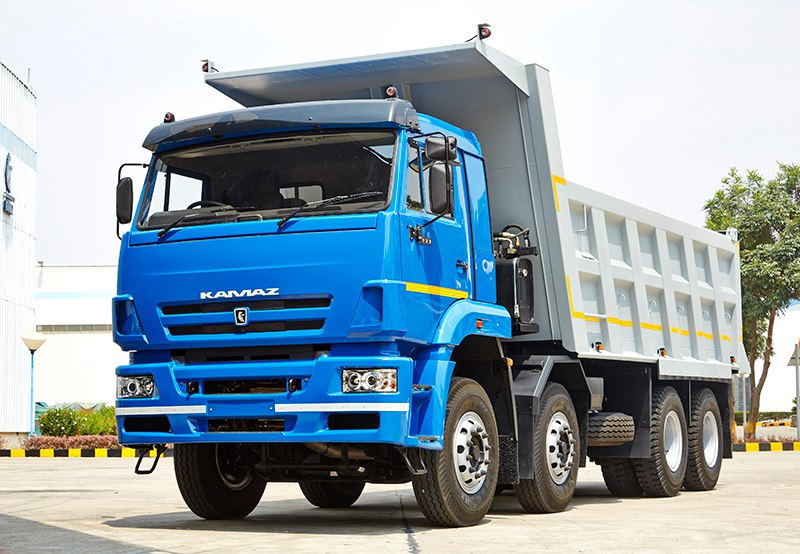 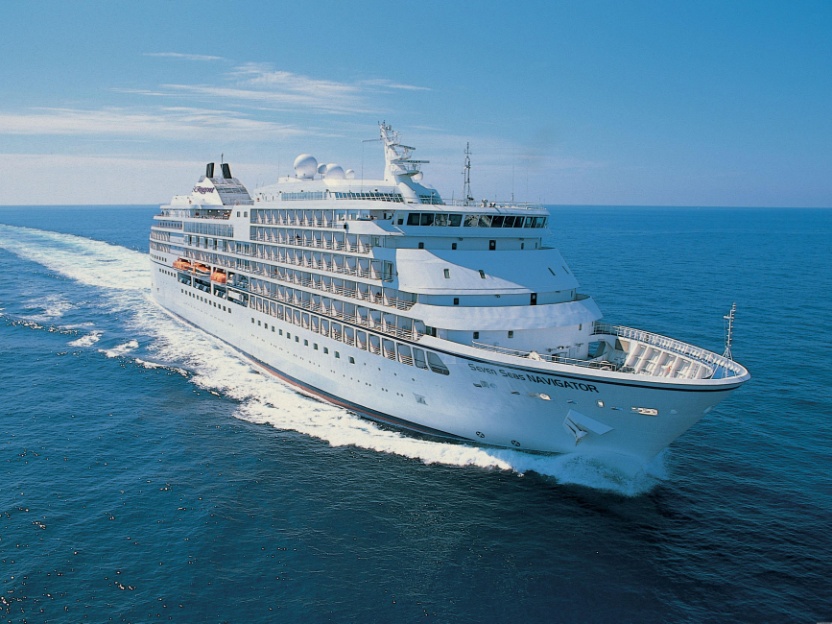 Metro yo‘lovchilarni 
tashish uchun kerak.
Kamaz yuk tashish 
uchun mo‘ljallangan.
Kema yuk va 
yo‘lovchilar uchun.
2-topshiriq (187-bet)
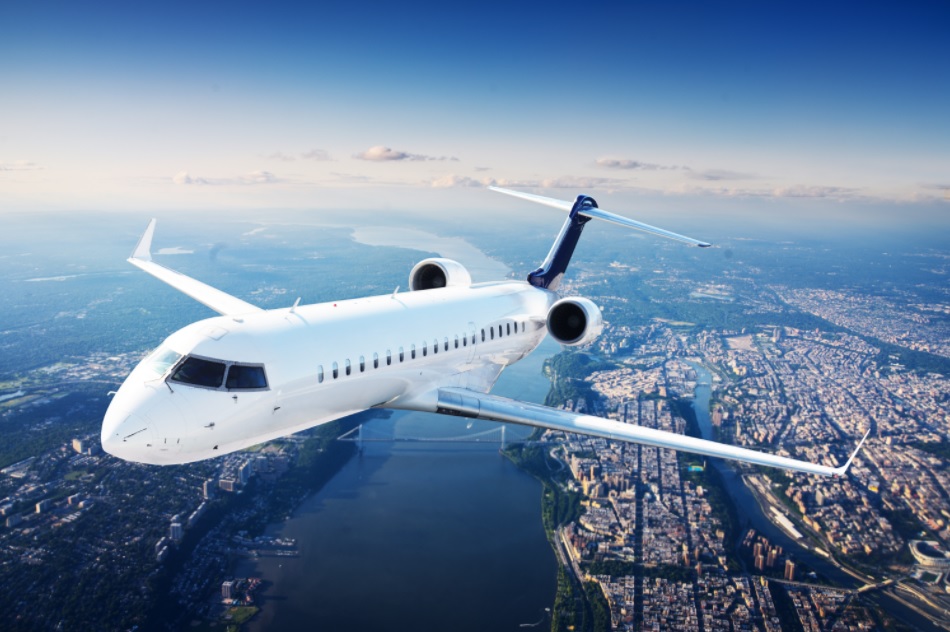 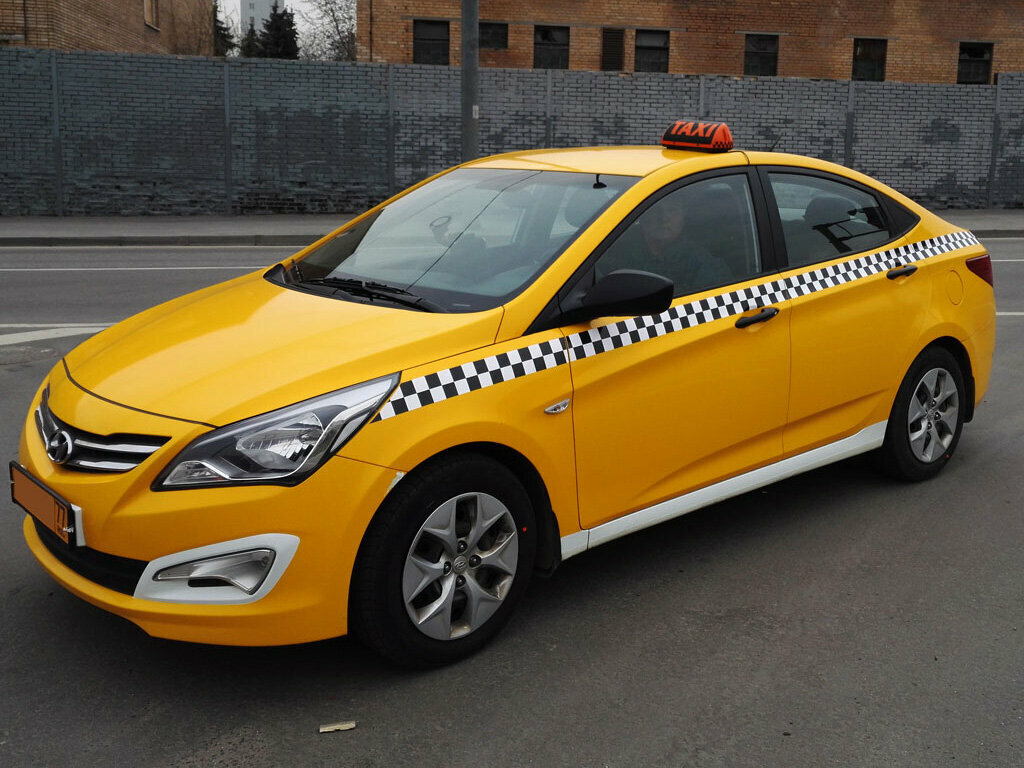 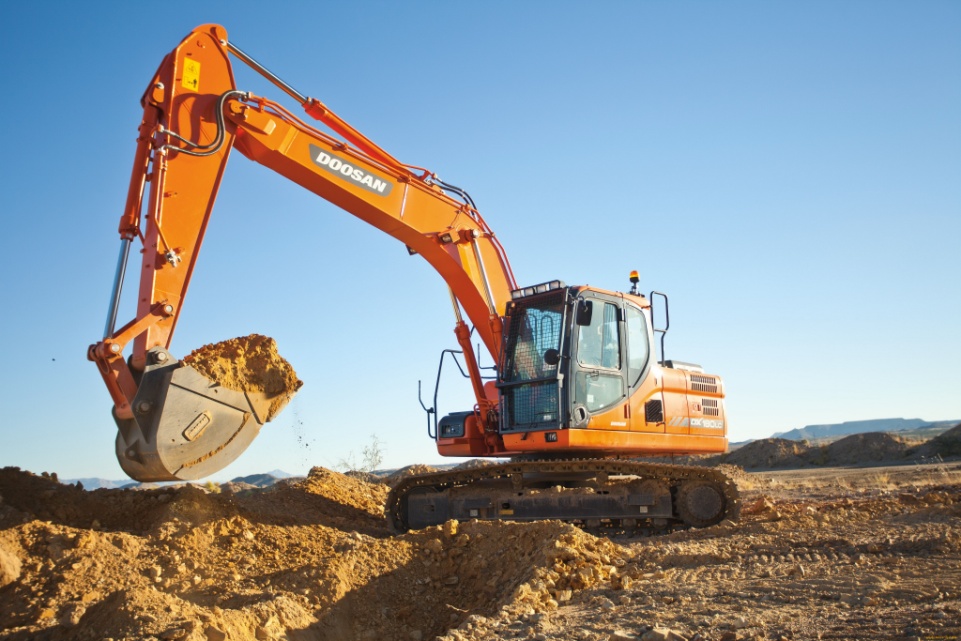 Samolyot yuk va 
yo‘lovchilarni 
manziliga yetkazish 
uchun qo‘llanadi.
Taksi  
yo‘lovchilarni 
tashish uchun 
mo‘ljallangan.
Ekskavator 
turpoqni kovlash 
va olish  uchun 
ishlatiladi.
2-topshiriq (187-bet)
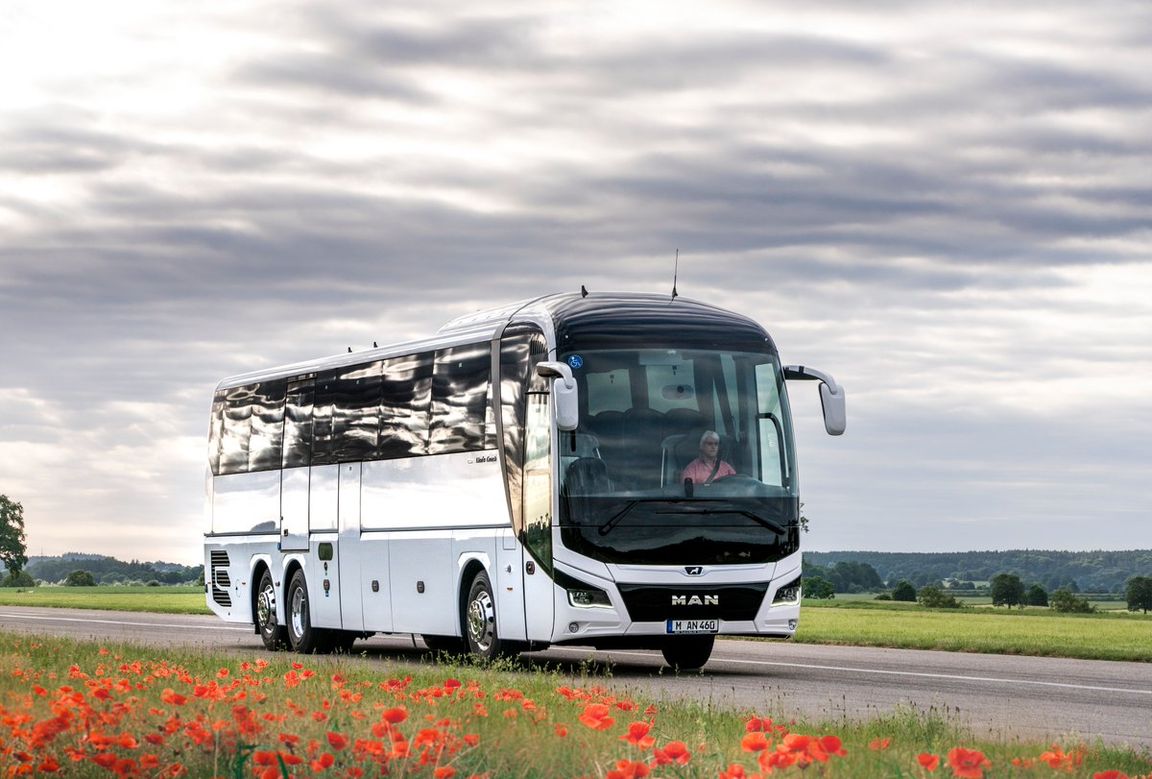 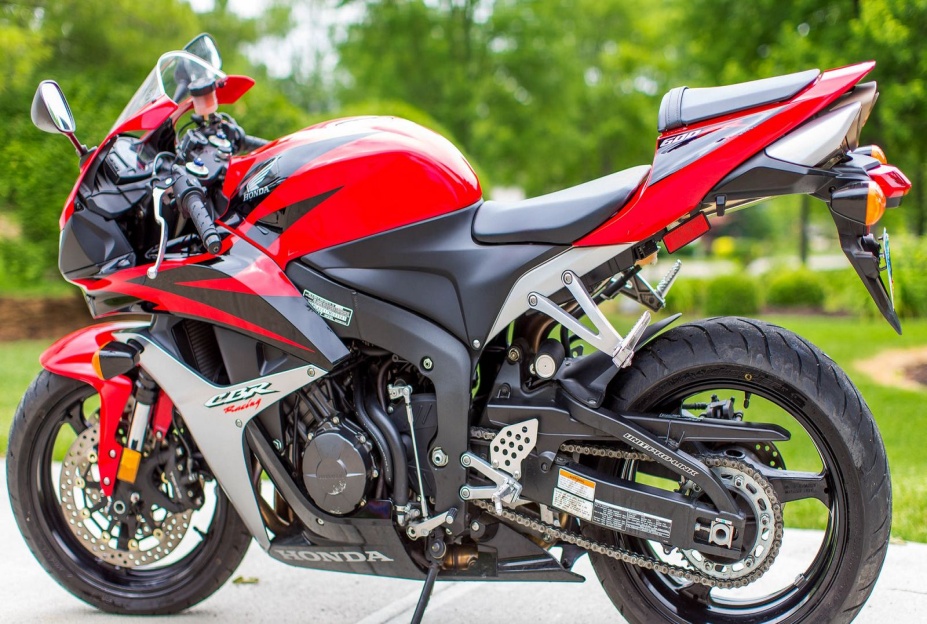 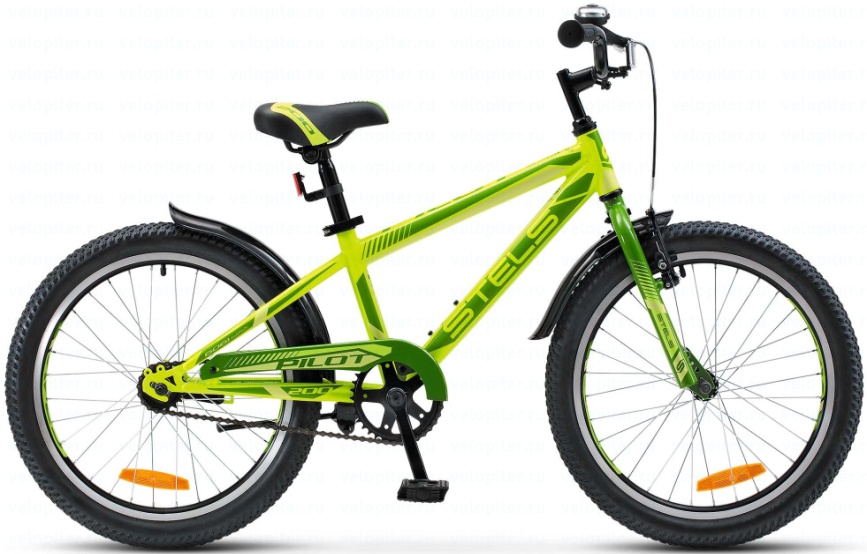 ???
???
???
YONIQ “KO‘K CHIROQ”
O‘qing. Tinglang.
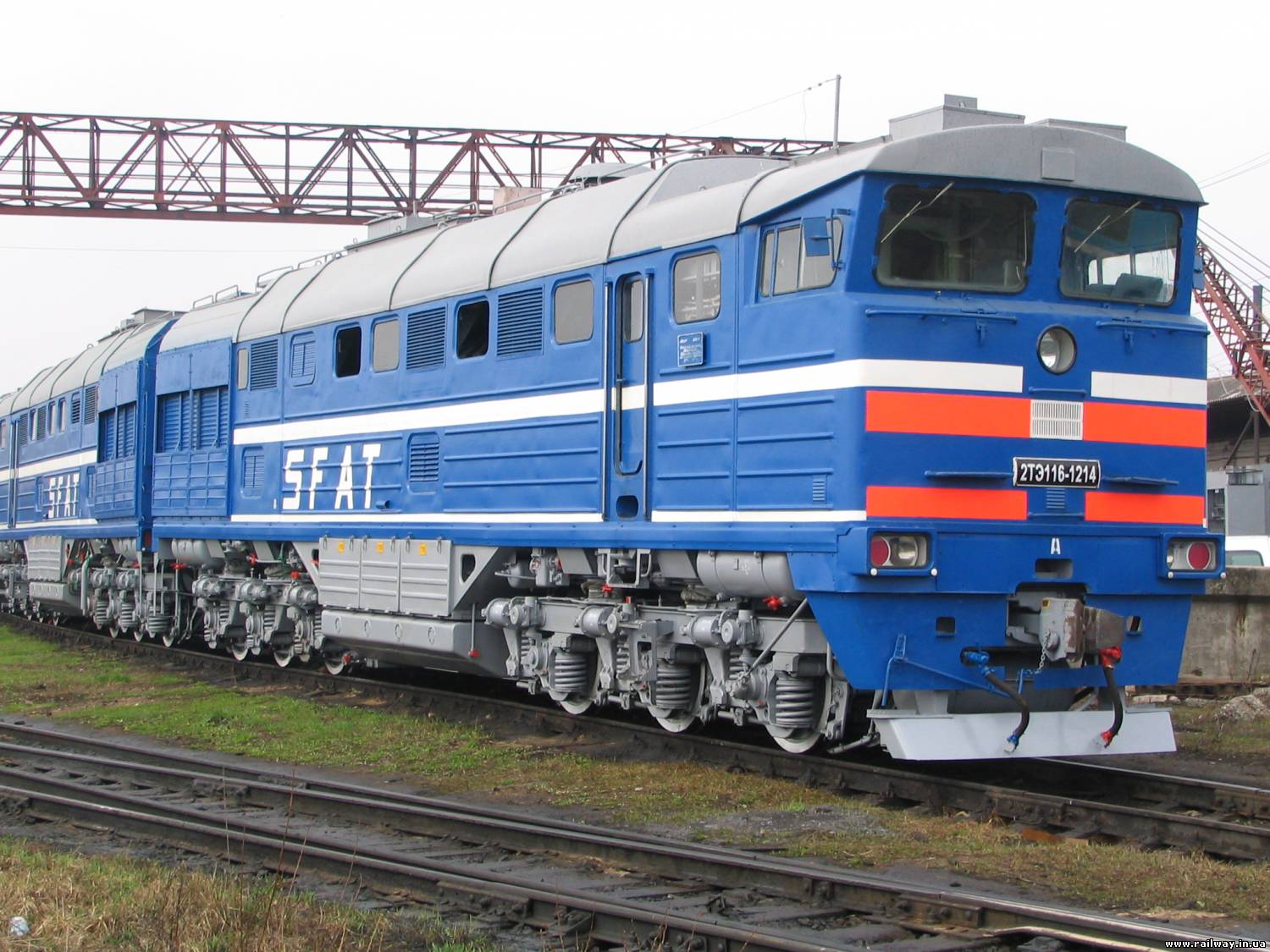 Solib Xovos cho‘liga ovoz,
Vodiy bo‘ylab yelar teplovoz.
Vagonlari ko‘p, qator-qator,
Buncha yukni u qanday tortar?
YONIQ “KO‘K CHIROQ”
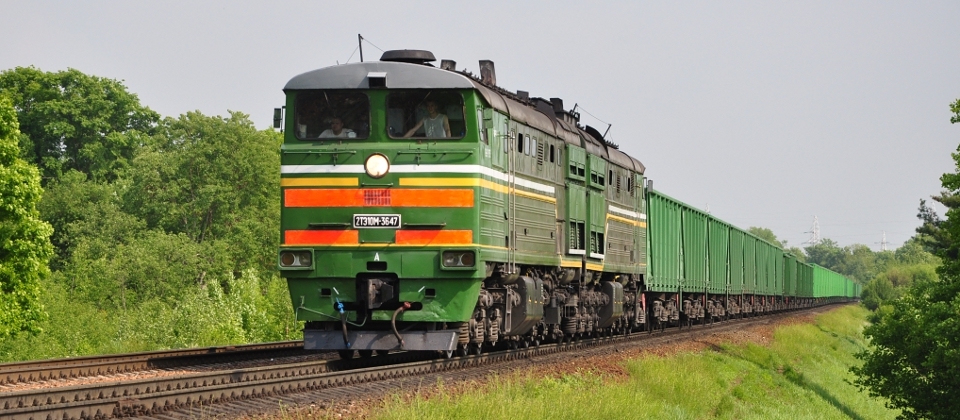 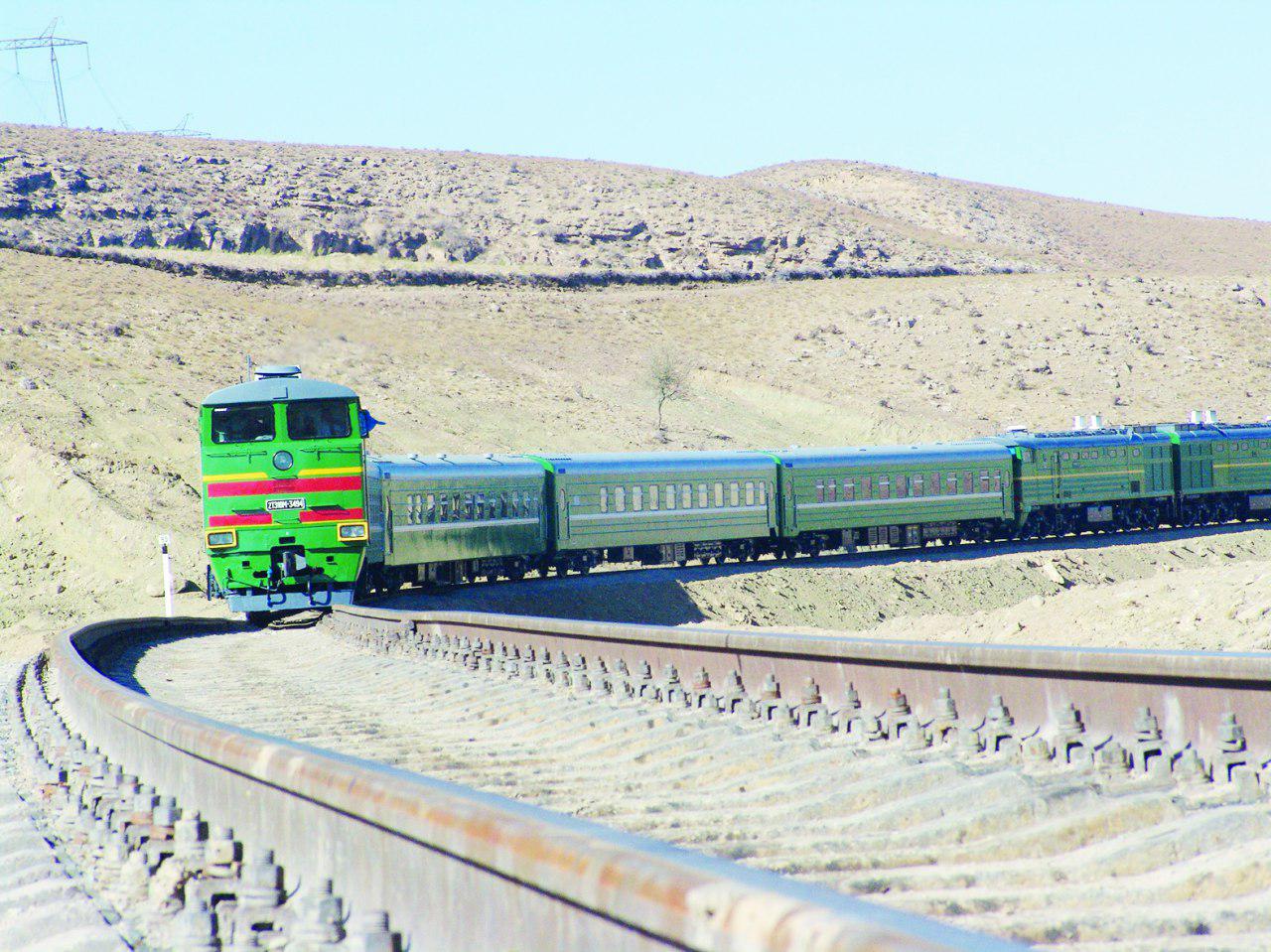 Qayga borar bu uzun karvon,
Ortib taxta, sement, paxta, don?
Ehhe, ulug‘ yurtimizga boq.
Qurilishlar ichra hamma yoq.
YONIQ “KO‘K CHIROQ”
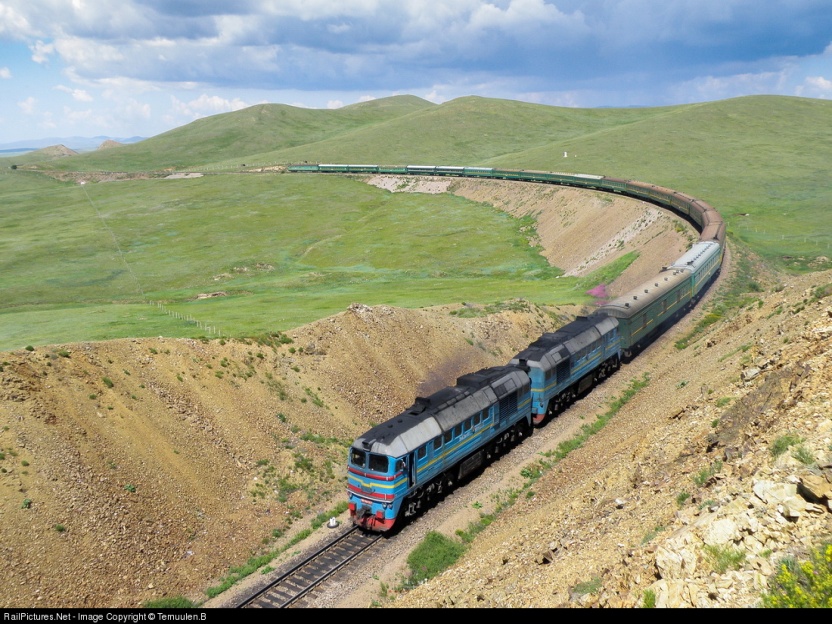 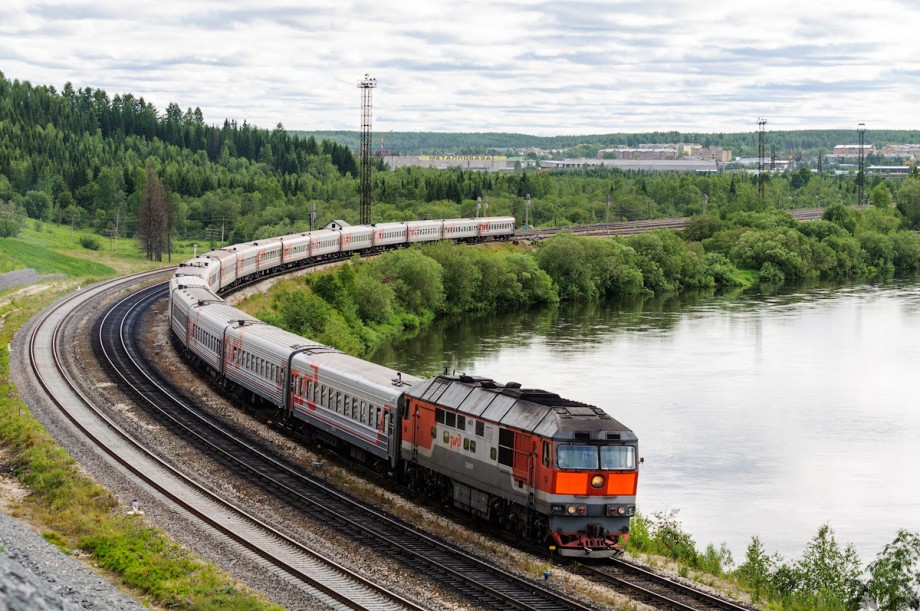 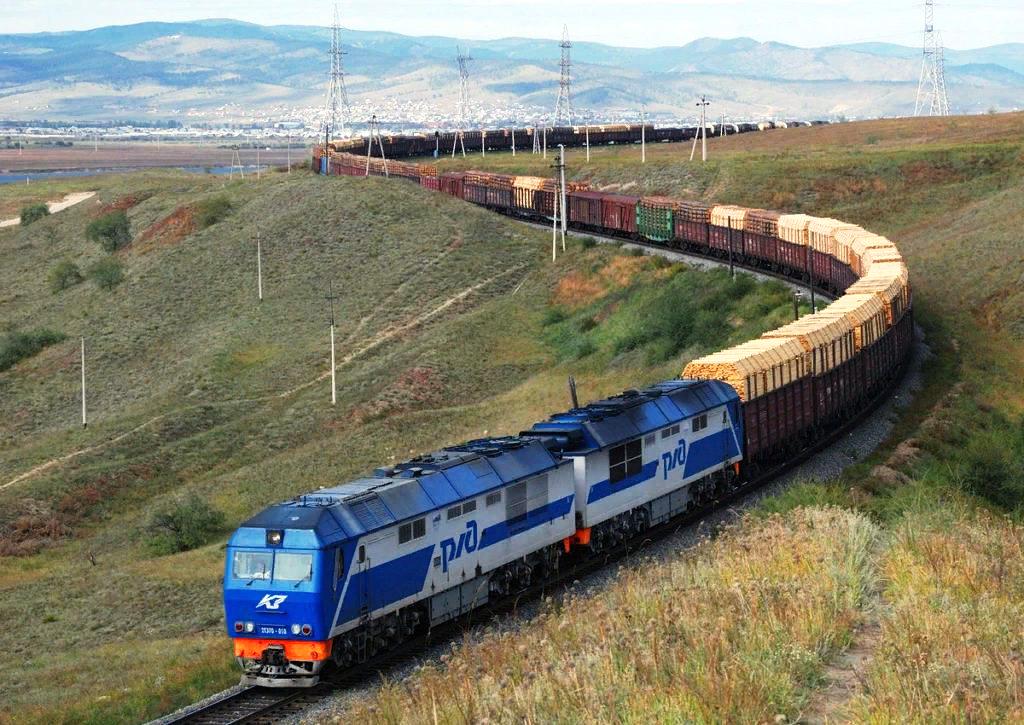 Ortilgandir yana ko‘plab yuk,
Bu karvonning ma’nosi buyuk.
Vatan bo‘ylab besh panja – besh qo‘l
Taralgandir so‘ngsiz temir yo‘l.
YONIQ “KO‘K CHIROQ”
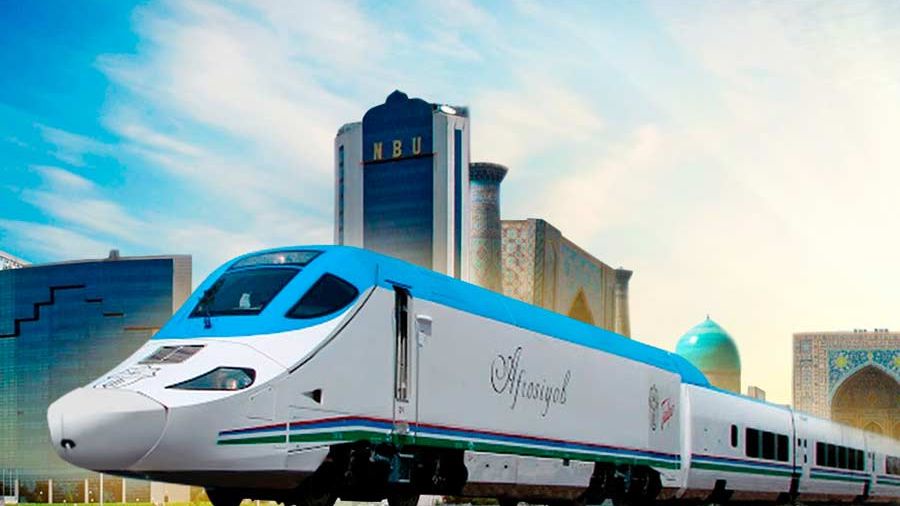 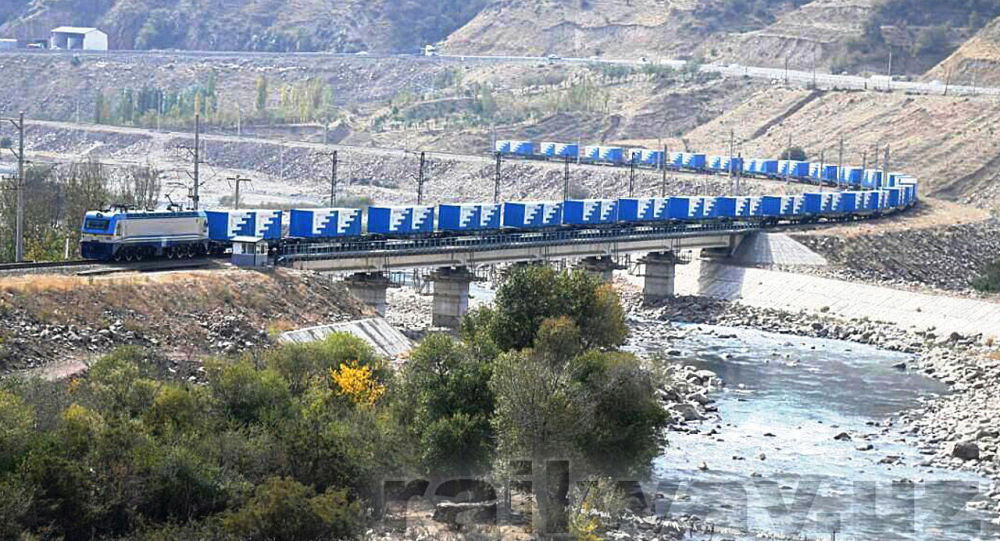 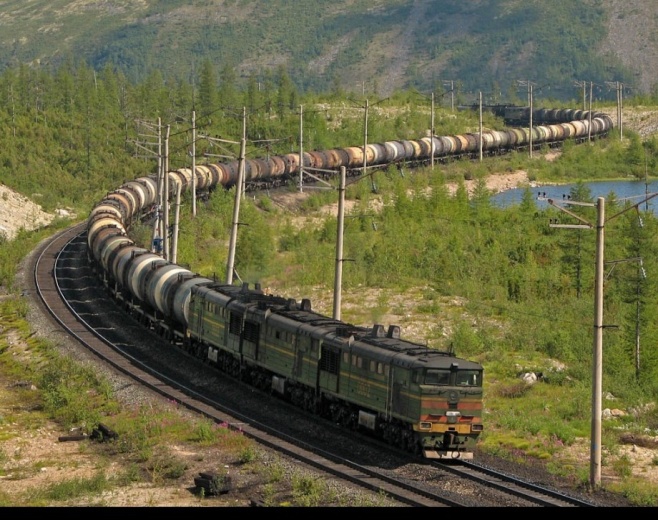 Bu karvonga yaqindir yiroq.
Har bekatda yoniq “ko‘k chiroq”
Manzilingga oq yo‘l, pahlavon.
Yo‘ling bo‘lsin hamisha ravon.
Jumaniyoz Jabborov
Savollar
Yoniq “Ko‘k chiroq” she’ridan foydalanib, savollarga javob bering.
1. Teplovoz qayerga qarab yo‘l olgan?
1.
2. Vagonlarda qanday yuklar bor?
2.
3. Siz uzoq yo‘lga chiqqaningizda qaysi transport vositalaridan foydalanasiz?
Grafikli topshiriq
Yo‘lovchi tashiydigan transport vositalari
Yuk tashiydigan transport vositalari
avtobus,  kamaz,  taksi,  zil,  samolyot.
Grafikli topshiriq
Yengil mashina
Jamoat transporti
damas,  avtobus,  neksiya,  metro, spark.
MUSTAQIL BAJARISH UCHUN TOPSHIRIQLAR
1. 3-mashq. Gaplarni ko‘chiring. Shakl-ko‘rinishni ifodalovchi so‘zlarni topib, tagiga chizing. (190-bet)
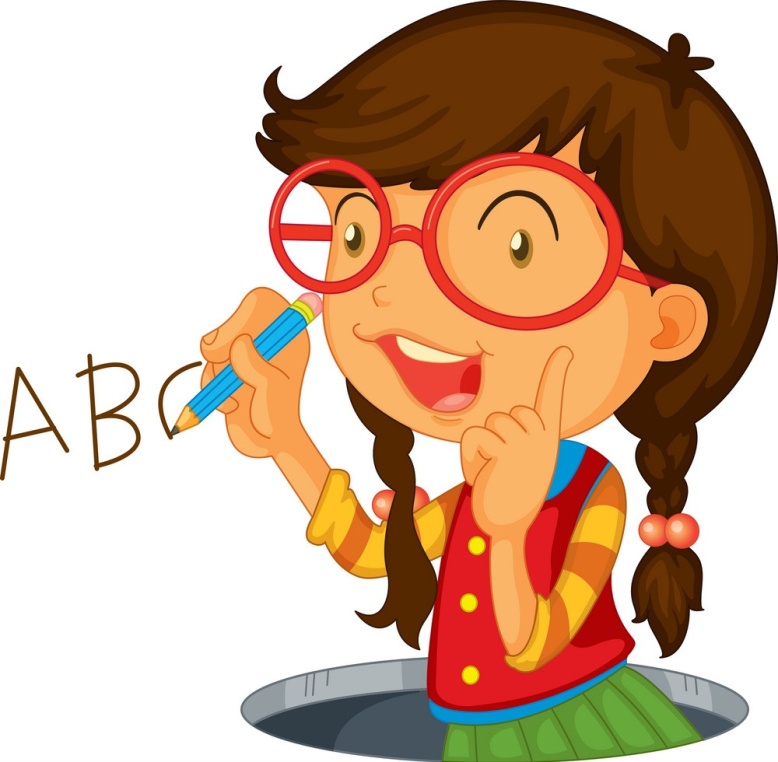 2. Transport vositalaridan foydalanish bo‘yicha tavsiyalaringizni yozing. (190-bet)